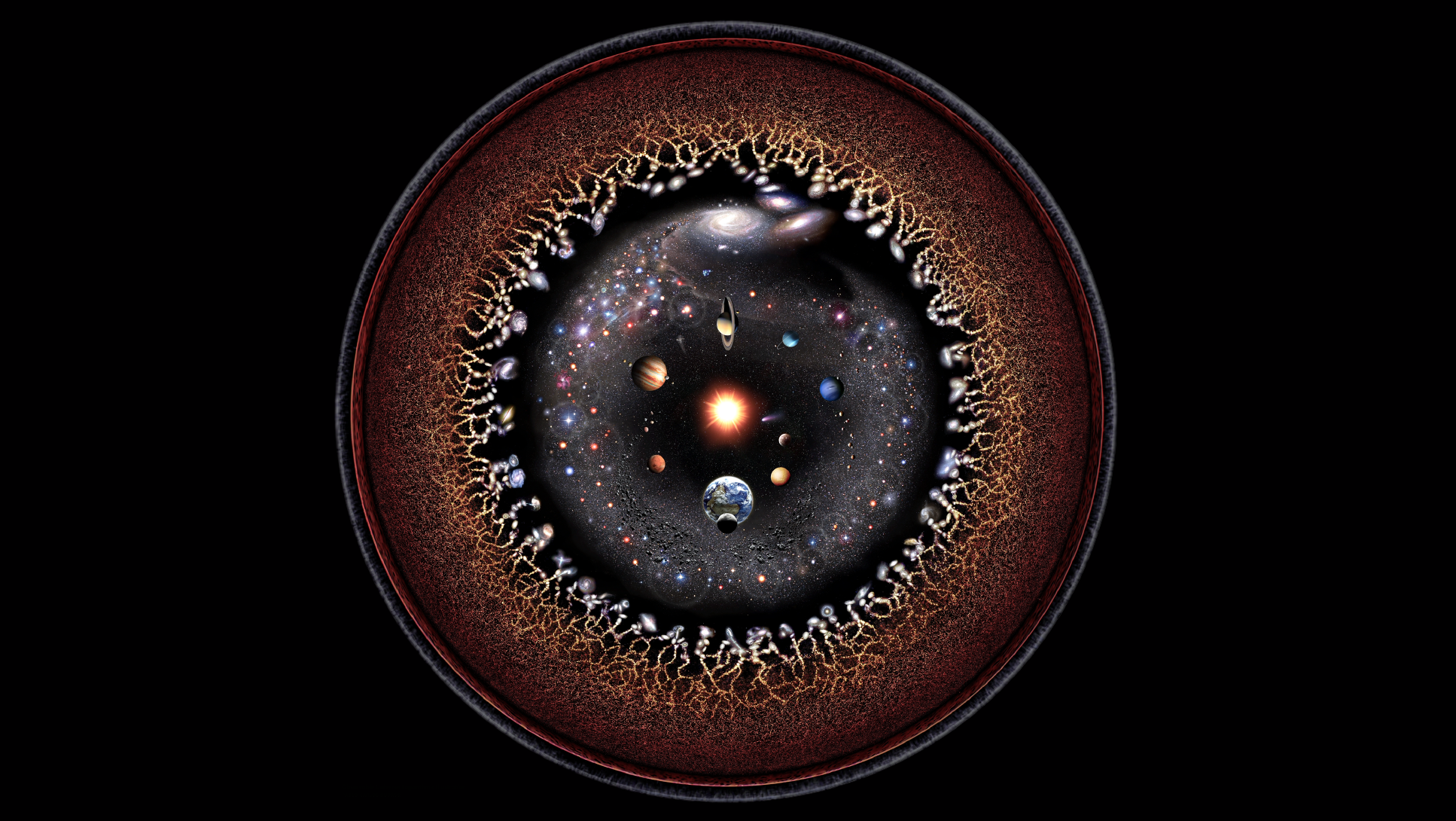 How does our universe work ?
Credit : Ruth Pöttgen
1
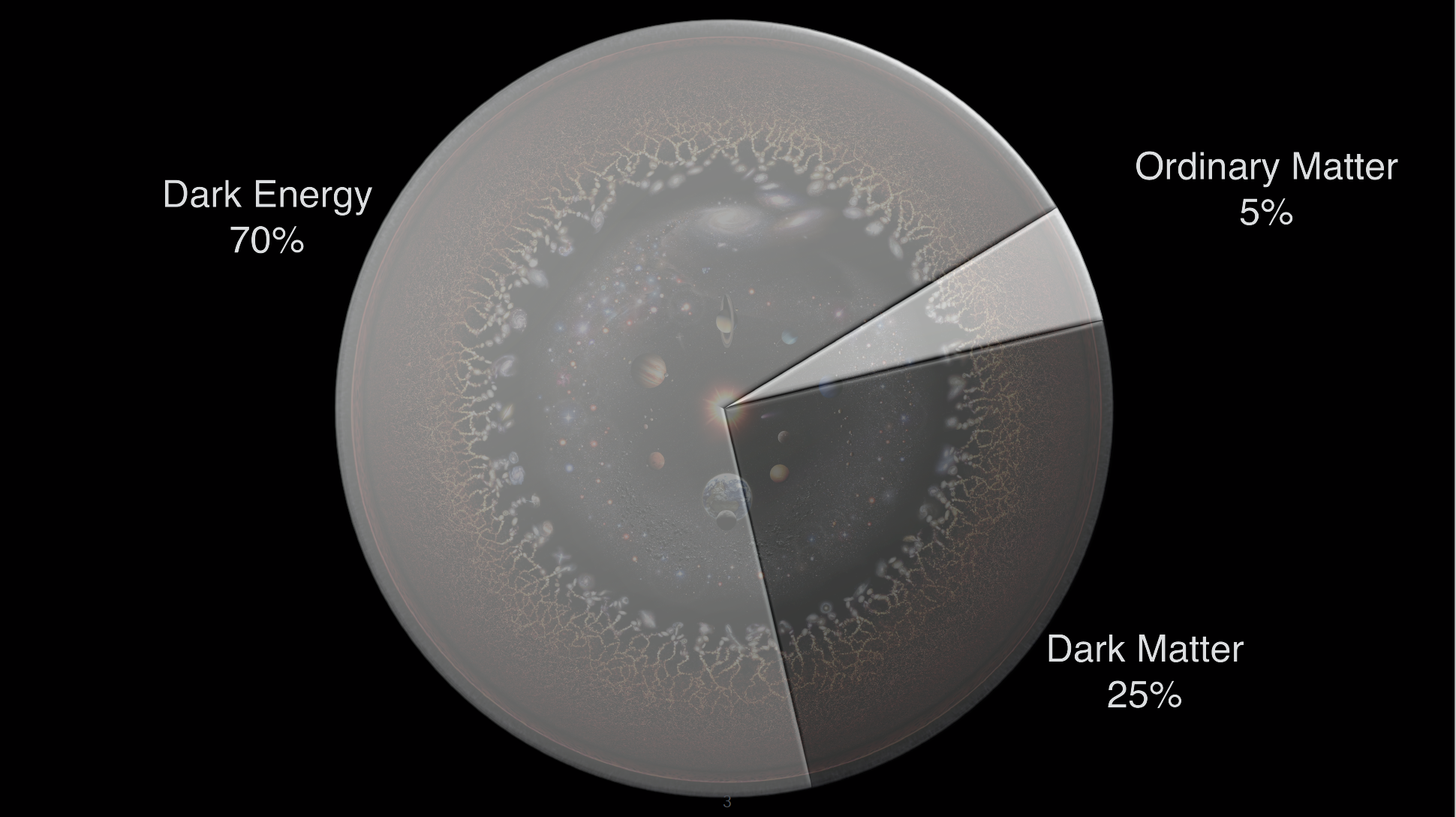 We know quite a lot but there is much more that we don’t understand?
How nuclear physics can help ?
2
[Speaker Notes: Evidence is based on gravitational effects]
The neutron lifetime puzzle
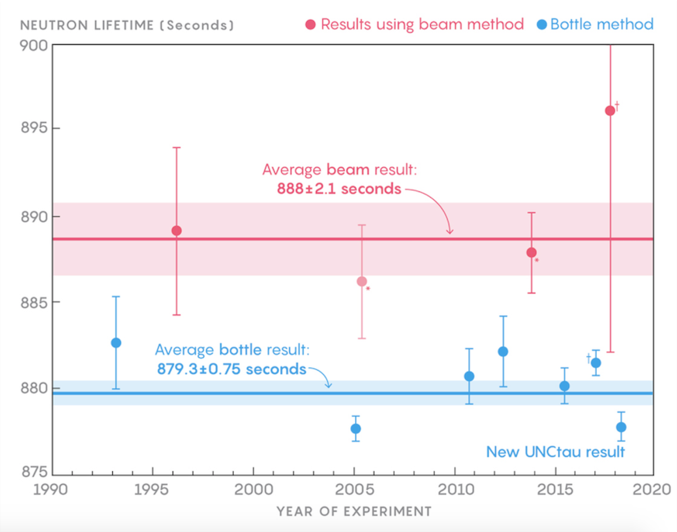 Counting emitted protons :
Counting remaining neutrons :
W. Pattie Jr. et al, Science Science 11 May 2018 vol. 360 no. 6389 627-632
Discrepancy
Remaining 1% 
n → SM particles (other than p) : excluded
n → dark matter : Fornal and Grinstein, PRL120(2018)191801
n → dark particle(s) + SM particle(s) : e+e- UCNA ILL (PRC 97, 052501 (2018)), PERKEO II (PRL 112, 222503 (2019) or photon UCN Los Alamos (PRL121, 022505 (2018)) excluded so far
n → dark particle(s)
3
[Speaker Notes: Voir les manipes UCNA et UCN]
Neutrons loosely bound in nuclei may decay by the dark channel
Nuclear Physics bound to fix energy constrains
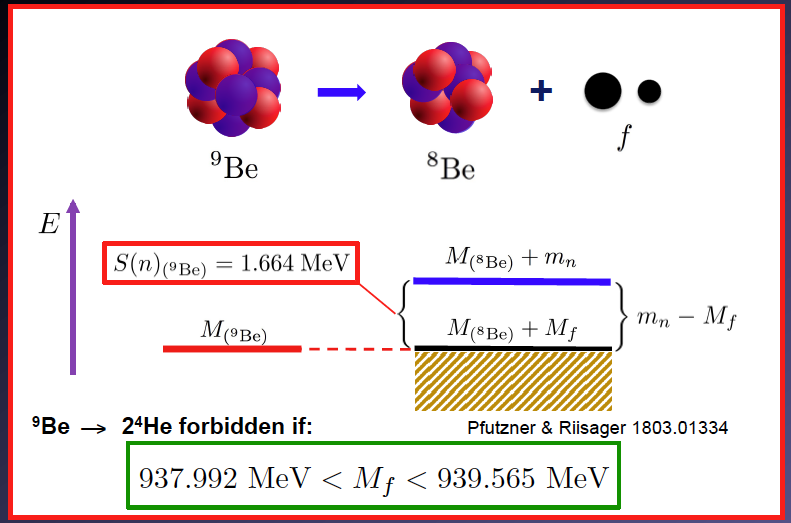 Lighter than neutron to decay 

Greater than the difference of mass between 9Be and 8Be 
(2x4He) as 9Be is stable

Dark particle  cannot decay in SM particles :
p + e- + e:  m < mp + me = 938.783 MeV
937.992 MeV < m  < 938.783 MeV
Few candidates proposed recently by Pfutzner and Riisager : 
PRC 97, 042501(R) (2018)
11Be, 11Li, 17C and 6He
4
11Be β-delayed proton emission
AMS Technique
Riisager et al. :  11Be in a catcher, let it decay and analyzed the ratio of 10Be/11B with AMS technique
11Be → 10Be branching ratio was 8.3(9) ×) 10-6  (PLB 732, 305 (2014)) 
Unexpected high number of 10Be nuclei produced : « decay goes through a resonnace in 11B J. Okolowick PRL 124, 042502 (2020) -  impossible to explain with the best and the most reliable theoritical models ∼ 10-8, A. Volya EPL 2020 »
Very recently tried to reproduce their observation :  upper limit of 2.2 × 10-6 with huge errors and large incoherence on the various samples (EPJA 56, 100 (2020))
Direct identification of p decay
Mittig et al. : directly measured - p+ decay in 11Be with a prototype Active Target Time Projection Chamber 
Unambiguously assign a branching ratio to this specific proton decay channel. 
Deduced that 11Be → 10Be + p branching ratio was 12(3) × 10-6 (PRL 123, 082501 (2019))
Not conclusive → new candidate for clear signature, without relying on another experiment.
5
[Speaker Notes: A voir : unexpected rate : narrow resonance or dark decay]
n
6He quasi free neutron decay : unique signature

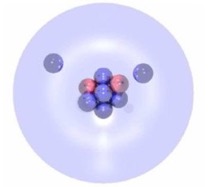 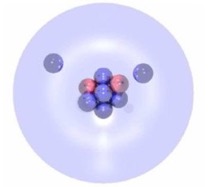 6He cannot decay by neutron except through dark decay
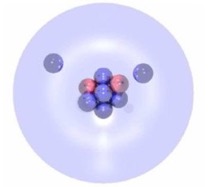 n + 4He
6He
5He
If a dark decay of one neutron of the 6He halo occurs, the allowed energy window : M < Mn - 975.45 keV
Probe the optimum dark matter mass range : 937.992 MeV < M < 938.589 MeV
The half-life of 6He, T1/2 = 807 ms, leads to the estimated branching ratio of  B = 1.2 × 10−5, using the assumptions B = T1/2 / T1/2 n (Pfutzner and Riisager, PRC 97, 042501(R) (2018))  with BR = 1%
Recent analysis (D. Dubbers  Phys. Lett. B 791, 6 (2019)) from new beta asymmetry measurements (PERKO III) : 
SM prediction is closest to the bottle experiment and set a limit below what is required to explain the neutron lifetime discrepancy 
→ Calculated BR < 0,3 % → estimated branching ratio in 6He of  B =  10−6

What is the upper limit for loosely neutron decay - We should do better than 0.3%
6
[Speaker Notes: Travailler sur le branching ratio]
Experimental technique
Beam : 6He1+ SPIRAL1 at low energy (LIRAT) and at the maximum intensity (108 pps). 
Experimental technique : detection of an excess of neutrons with the apparent lifetime of 6He (T1/2 = 0.8s)
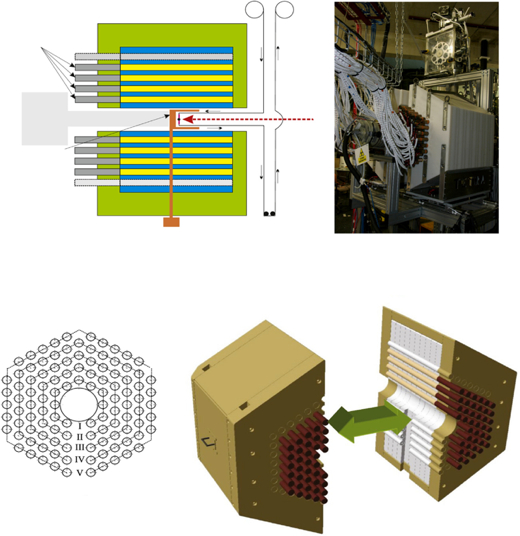 Experimental setup :
4π 3He neutron counter TETRA (Dubna) : 60 % efficiency En <1MeV
Beam on  (0.1s) / Beam off technique
⇒ 60 neutrons within few decay periods for B = 10−5
TETRA
Background :
Correlated : 
6He  6Li* 4He + 2H  and deuteron break up ≈ 10-3 n/cycle  
18N3+ contaminants in the beam : n <  0,002/cycle
X-rays from 6He decay : MCMP simulation (X. Ledoux, GANIL) 
	Threshold : E > 0,1MeV ⇒ 2,8 × 10-6 counts/beta decay
	Threshold + PSD ∼ 10-7 counts/beta decay ⇒ digital electronics
Time independent :
Cosmic radiation : n ∼ 1/s (measured with TETRA)
Neutron flux in the cave 
MCMP simulation (X. Ledoux, GANIL) : n < 4/s
Measurements E777S SPIRAL1 experiment : 10-20% than cosmic
⇒ < 10 n/s (conservative number)
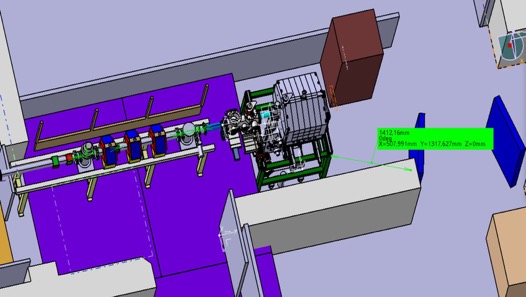 Integration in the LIRAT Cave
7
Experimental technique
Goal  : Set the most stringent limit for loosely bound neutron decay
Beam on 0.1s / Beam off 10 s - B ∼ 10-7
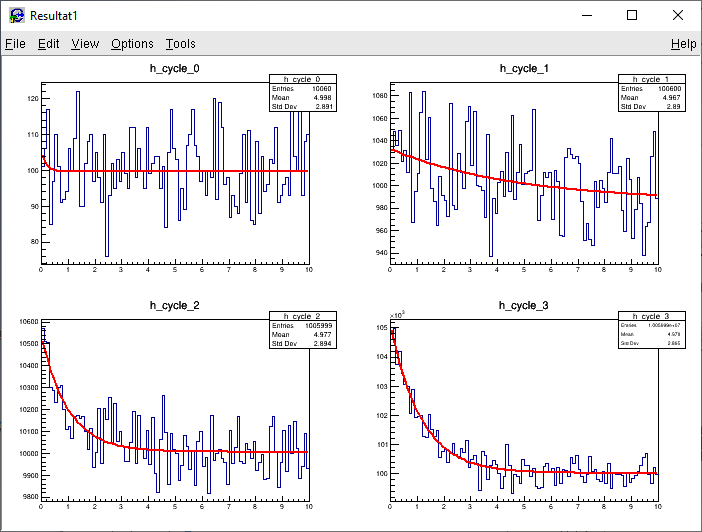 ∼2,7h
∼0,27h
∼27h
∼270h
X. Fléchard (LPC Caen)
⇒ Clear signature for B ∼ 10-7 (statistical uncertainty ∼ systematic error from X-rays ∼ 10-7)
with 6He apparent lifetime ∼ 20% uncertainty within 3UT
8
n
Experiment accepted at GANIL : E819S_20 @ SPIRAL1/LIRAT

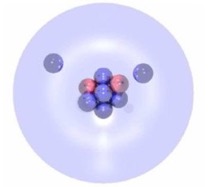 Decay of quasi-free neutrons as possible 
window to observe a dark decay branch
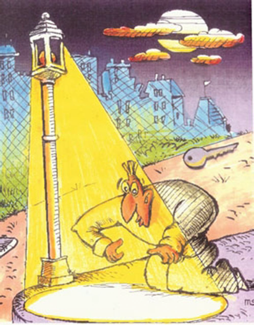 Is there a dark decay of neutrons in 6He?

Goal  : Set the most stringent limit ⇒ B ∼ 10-7 (statistical uncertainty ∼ systematic error from X-rays ∼ 10-7)

Spokespersons : H. Savajols (GANIL), W. Mittig (NSCL/DRIB), Yu. E. Penionzhkevich (JINR Dubna)

Collaboration : GANIL, NSCL, JINR DUBNA, LPC Caen, IJC Lab, IPHC

Installation of the setup : 2021
Experiment  :June  2021
9
It would be truly amazing if the good old neutron turned out to be the particle enabling us to probe the dark matter sector of the universe
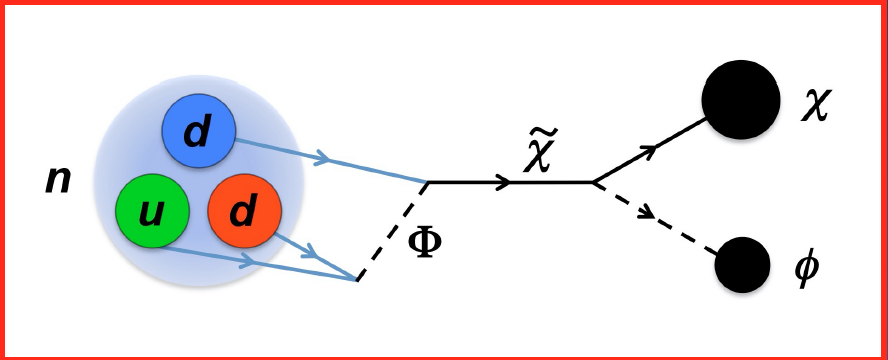 Thank you !
10